Ground Beef
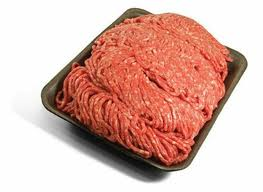 (for meatballs!)
How it’s made…
Ground beef is made from the leaner, tougher, less desirable cuts of meat when a cow gets slaughtered 

These cuts of meat are run through a grinder which is how it gets it’s texture
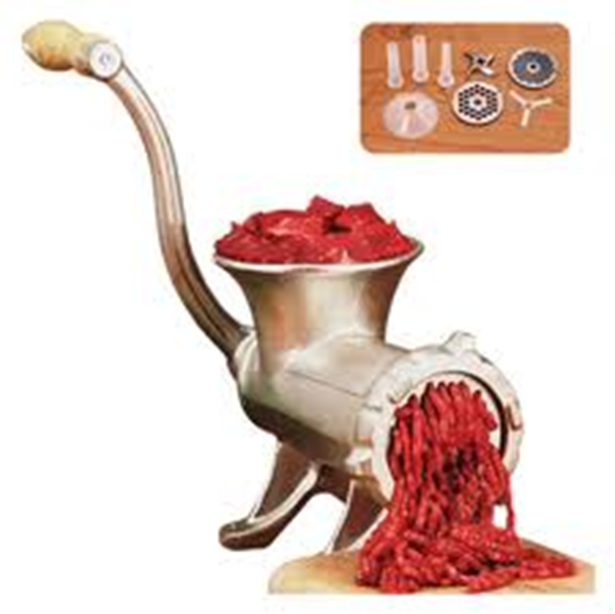 How many cows produce a single package of ground beef?!
Up to 1000 cows!!
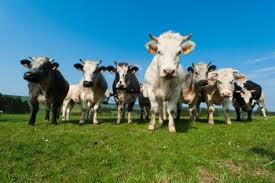 What ground beef is used in…
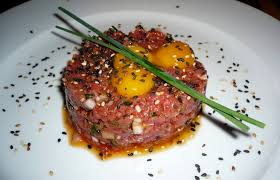 [Speaker Notes: Steak/beef tartar]
Different types of ground beef?
Regular 
Lean 
Extra lean 

Differences = amount of fat and the cost 
	regular = about 20% fat
	lean = about 10% fat
	extra lean = about 5% fat
Storage
There is an expiry date on the package – can be kept in the fridge if it is going to be used before that date

Can be kept in the freezer for 3-4 months 

	when ready to use can thaw 3 different ways: 
		fridge over night
		microwave
		warm running water
Cooking Safety
What do you need to be careful for when cooking?

	make sure its cooked all the way through 
	be careful of oil spatter 
	cross contamination
[Speaker Notes: Cooking the beef properly – e coli
Cross contamination]
Cooking Safety
How do you know when ground beef is cooked all the way through?
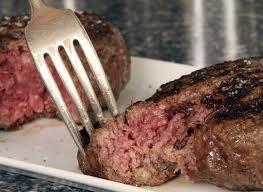 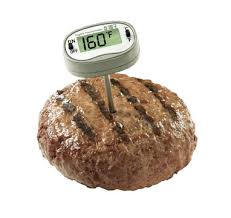 E coli
Escherichia coli  foodbone illness 

Refers to a large group of bacteria that is commonly found in the intestines of humans and animals 

Symptoms:
	stomach cramps, diarrhea, vomiting and fever
[Speaker Notes: Recovery from illnes in 7-10 days]
Why does ground beef have it?!
Ground beef is more likely to have e coli over other cuts of meat because… 


Why is ecoli so prominent within cows? 
	in many farms cows are kept in close quarters, 	treated badly and forced to live in their own waste, 	making the spread of ecoli easier through feces from 	cow to cow  
	http://www.youtube.com/watch?v=s3L7lcMTELg